Bajo Presión
Preguntas clicker del tema de Presión hidrostática. 
Nivel: Preparatoria y Universidad (Introducción)
Objetivos de aprendizaje
 Al finalizar la actividad el estudiante será capaz de, cualitativamente:
Explicar cómo la presión cambia en el aire y en el agua 
Describir algunos de los factores que afectan la presión hidrostática  
Predecir la presión en diversas situaciones
Traducción al español por Diana López de la actividad de Trish Leoblein, Enero 2018
1. Ordena de menor a mayor presión
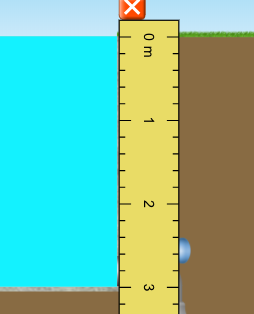 A<B<C
C<B<A
Es la misma
A
B
C
2. Observa las marcas y ordena de menor a mayor presión
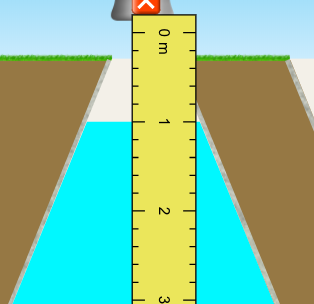 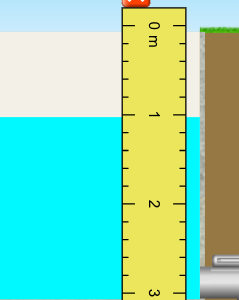 Y<Z<X
Y<X>Z
Z<X<Y
X<Z<Y
Dos tienen la misma presión
X
Y
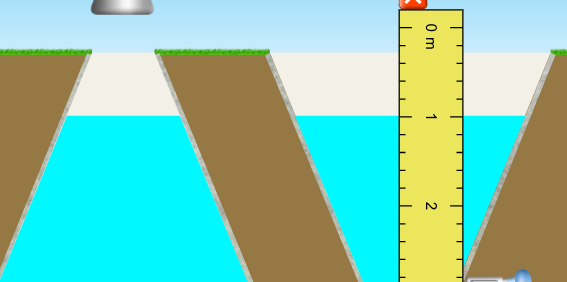 Z
3. ¿Qué le pasará a la presión si agregamos más agua?
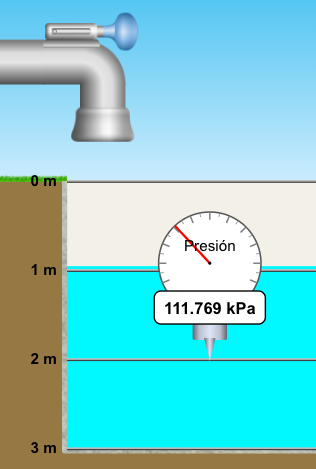 Incrementa 
Disminuye
Permanece igual
4. ¿Qué le pasará a la presión si agregamos más agua mientras la misma cantidad de agua es removida?
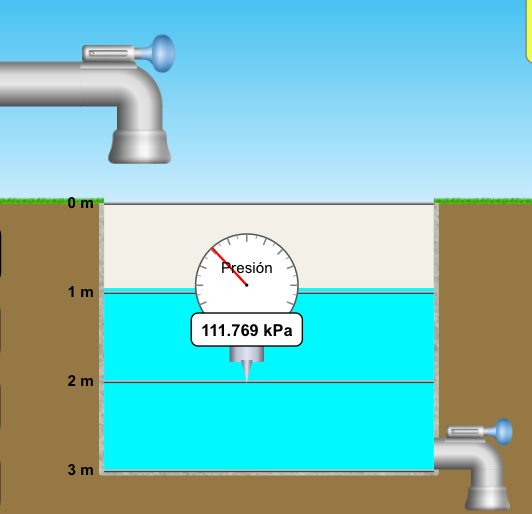 Incrementa 
Disminuye
Permanece igual
5. ¿Qué le pasará a la presión si cambiamos el agua por miel?
Incrementa 
Disminuye
Permanece igual
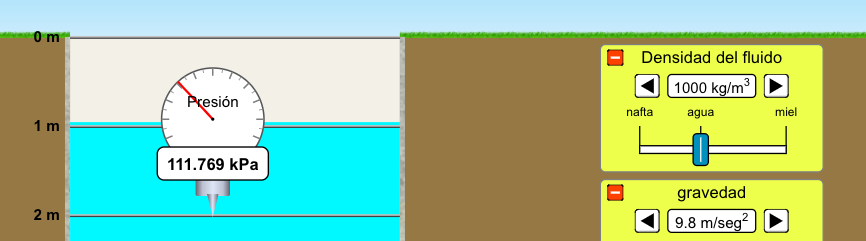 6. Sí una masa de 250 kg se coloca en la columna de agua, ¿Qué le va a pasar a la presión?
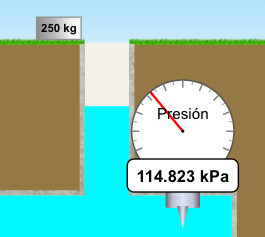 Incrementa 
Disminuye
Permanece igual
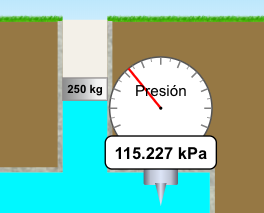 Presión
     ?
7. Si el único cambio es  remover el aire ¿Qué va a pasar con la presión?
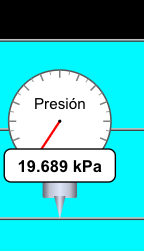 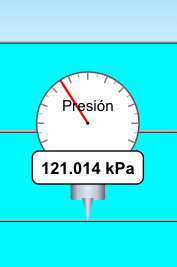 Incrementa en 101.3 kPa 
Disminuye en 101.3 kPa
Permanece igual
Ninguna de las anteriores
Presión
     ?
8. Si el único cambio es movernos a un lugar donde la gravedad tiene el doble de valor ¿Qué pasará con la presión?
Las dos presiones aumentan al doble
Solo la presión del aire aumenta al doble
La presión del aire aumenta al doble y la del agua incrementa un poco
Ninguna de las anteriores.
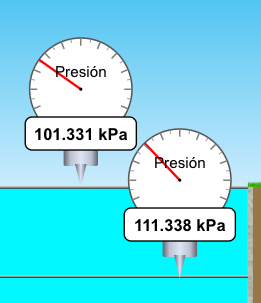 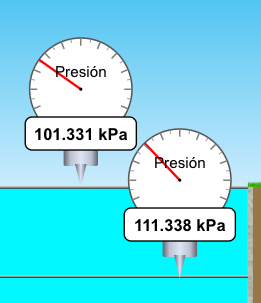 Presión
     ?
Presión
     ?
9. ¿Cómo es la presión en X comparada con la presión en Y?
Mayor
Menor
Igual
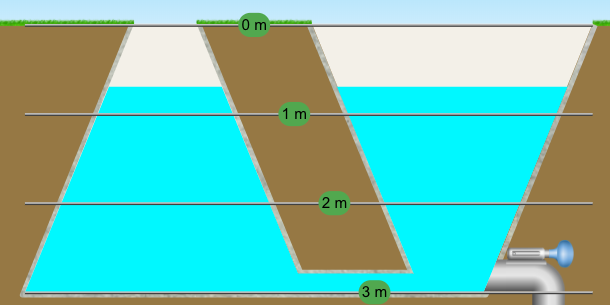 Y
X